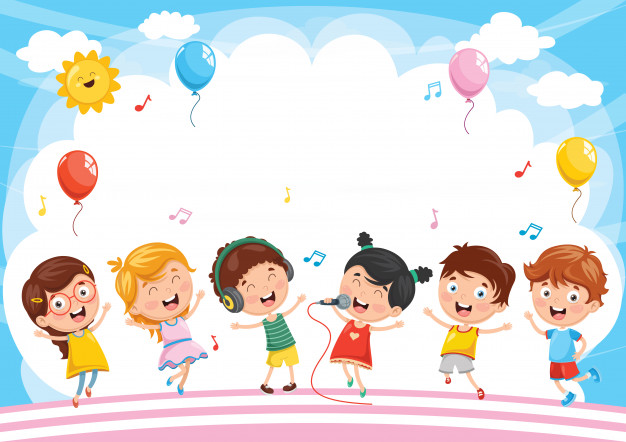 Dzień 
dziecka
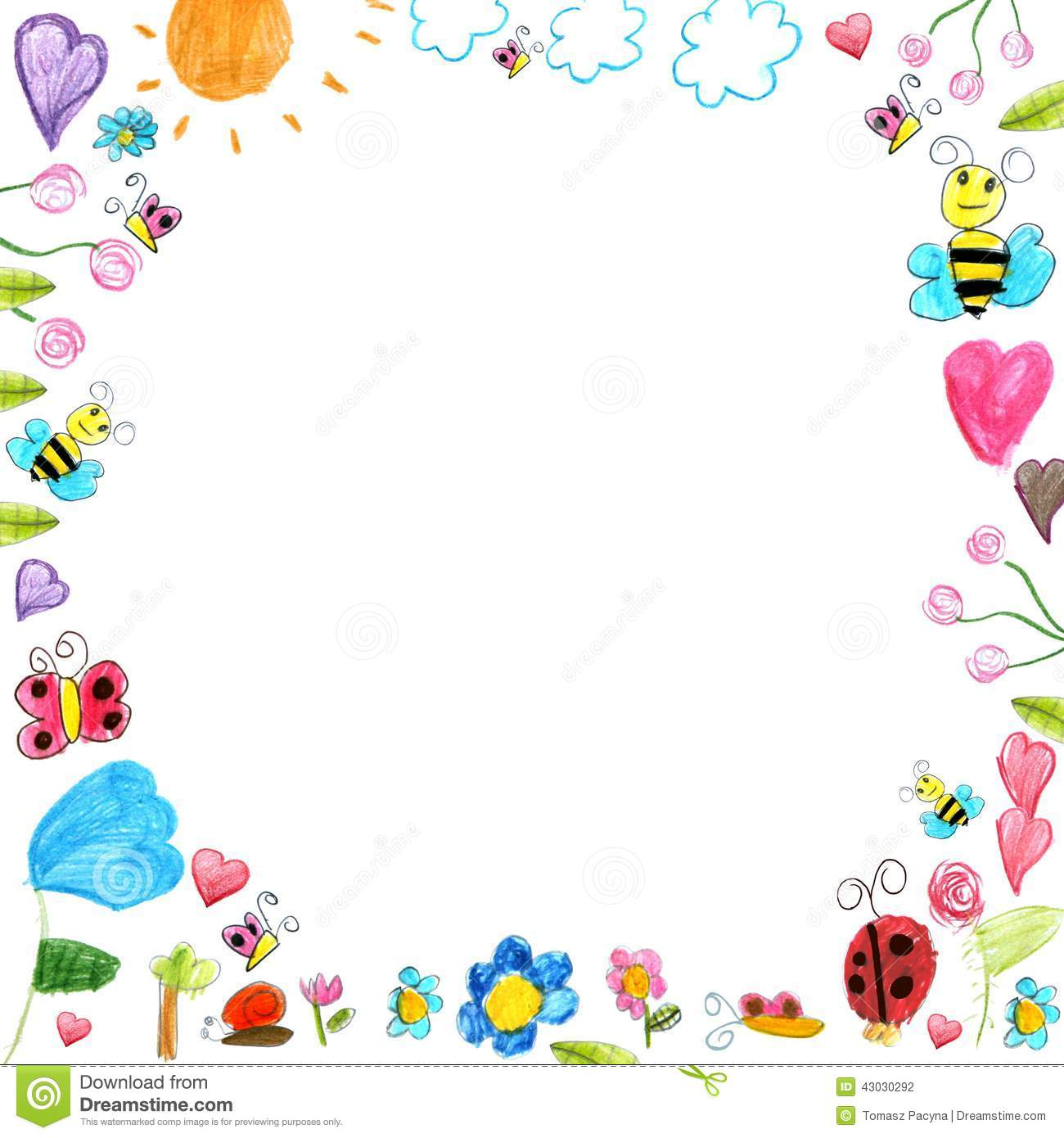 Międzynarodowy Dzień Dziecka – obchodzony jest 1 czerwca 
Znaczenie tego święta ma na celu propagowanie idei braterstwa       i zrozumienia pomiędzy dziećmi całego świata oraz promowanie działań na rzecz ich pomyślnego rozwoju.
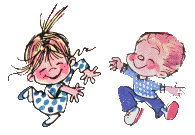 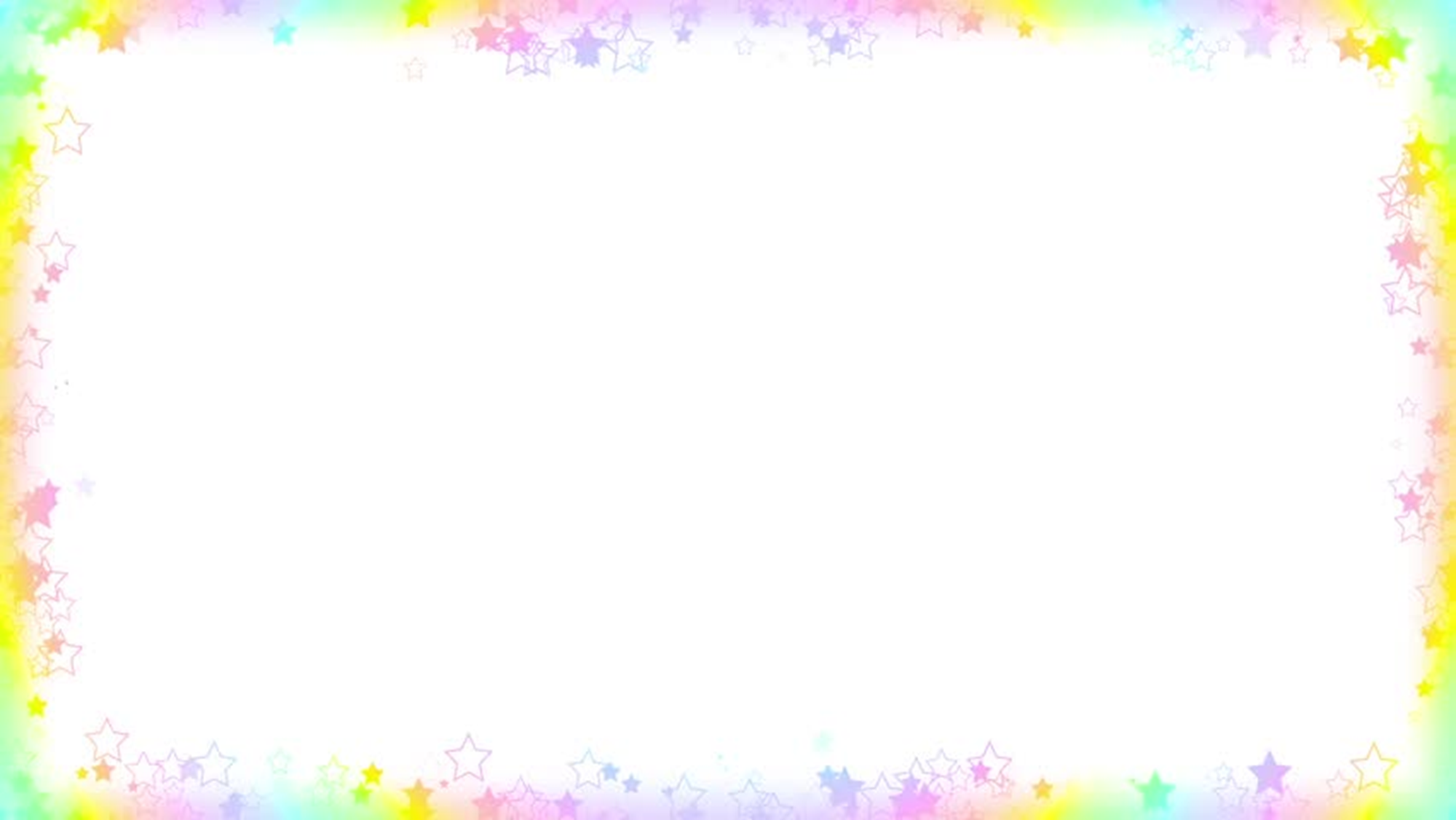 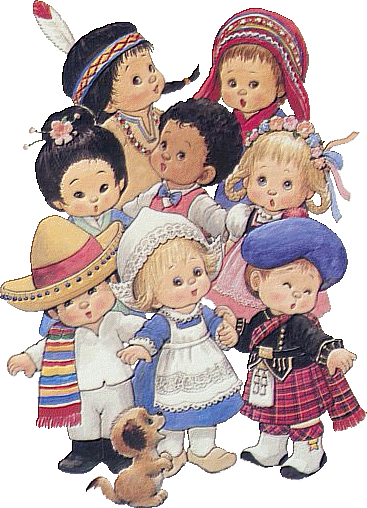 Pamiętajmy, że nie ważny jest kolor skóry, pochodzenie, czy wiek – każde dziecko jest tak samo ważne i wyjątkowe !
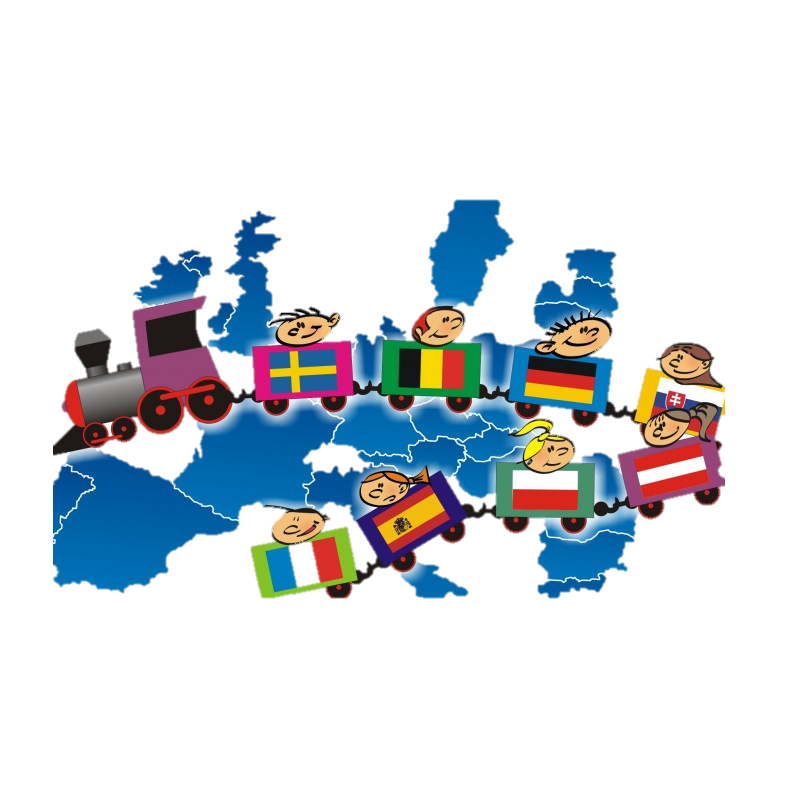 Europa – to tu mieszkamy. Większość dzieci wygląda tak jak Wy ! Mają jasną skórę,    i ciemne lub jasne włosy.
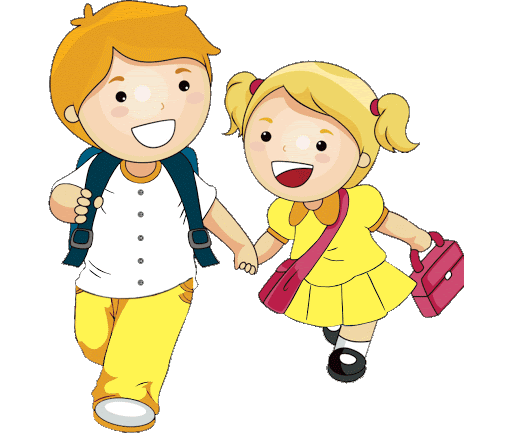 Od wielu lat do Europy emigrują ludzie z różnych stron świata. Wielu z nich ma ciemną skórę i włosy.
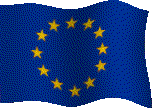 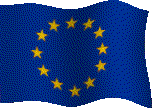 „Unia Europejska – Zjednoczona w różnorodności”
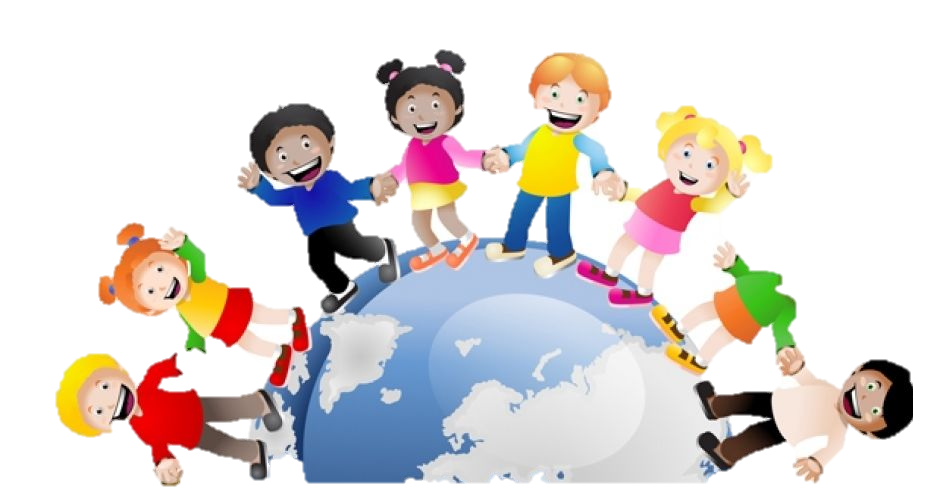 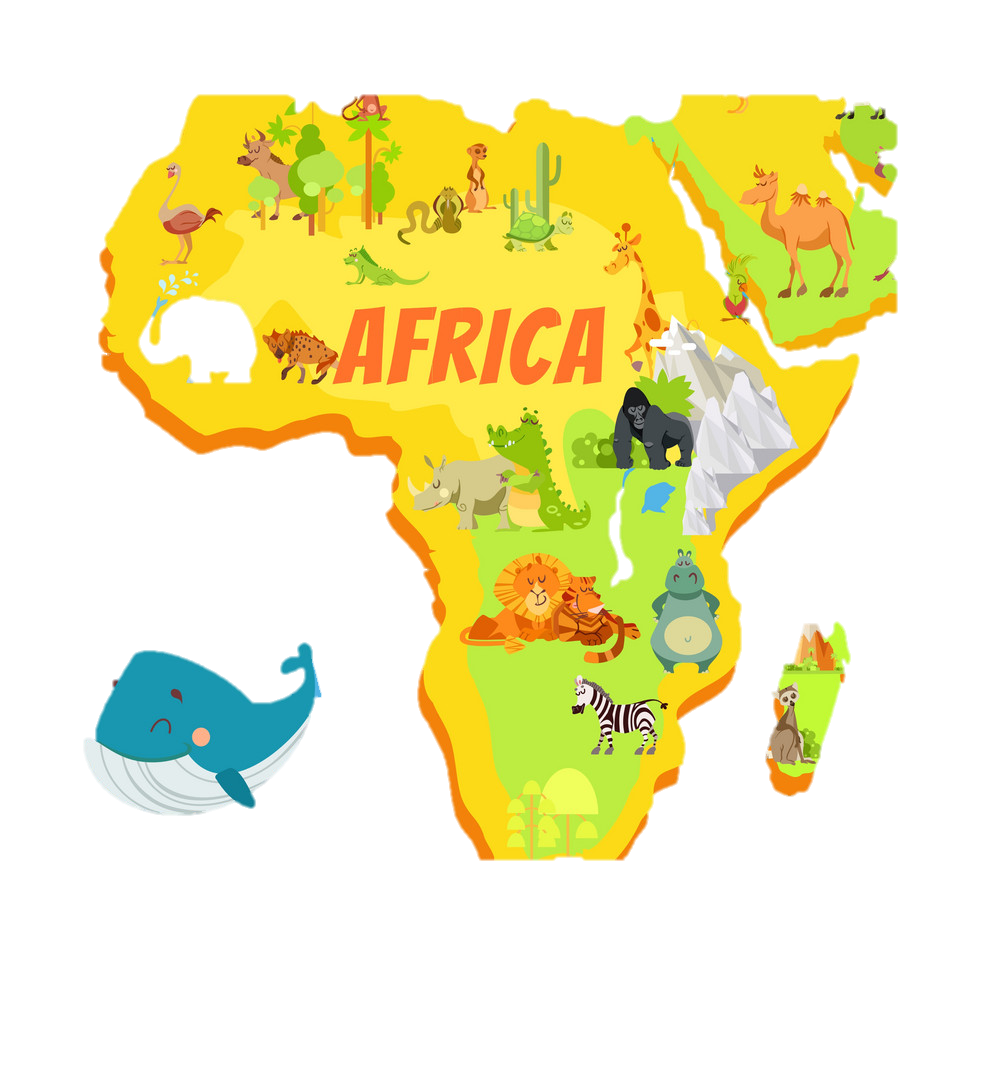 W Afryce mieszka bardzo dużo małych dzieci.  Bardzo często, aby dojść do szkoły czy do studni z wodą muszą przejść bardzo długą drogę. 

Dzieci Afryki mają bardzo ciemną skórę, ciemne kręcone włosy i białe zęby.
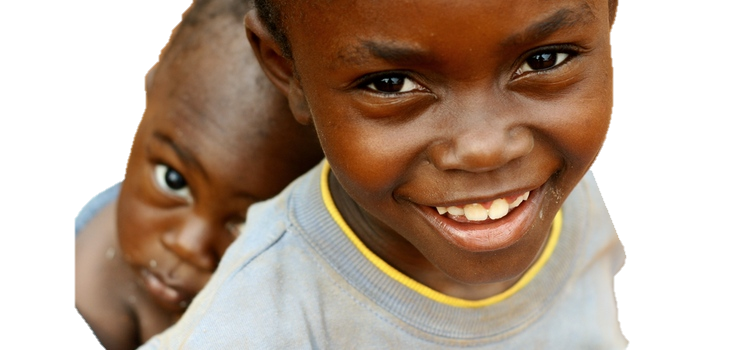 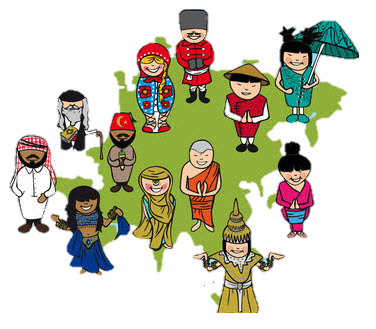 Azja – to kraj w którym mieszka najwięcej dzieci na świcie. 
Dzieci tego kontynentu mają żółty kolor skóry, skośne oczy, i czarne włosy.
Mieszkańców Azji nazywamy Azjatami.
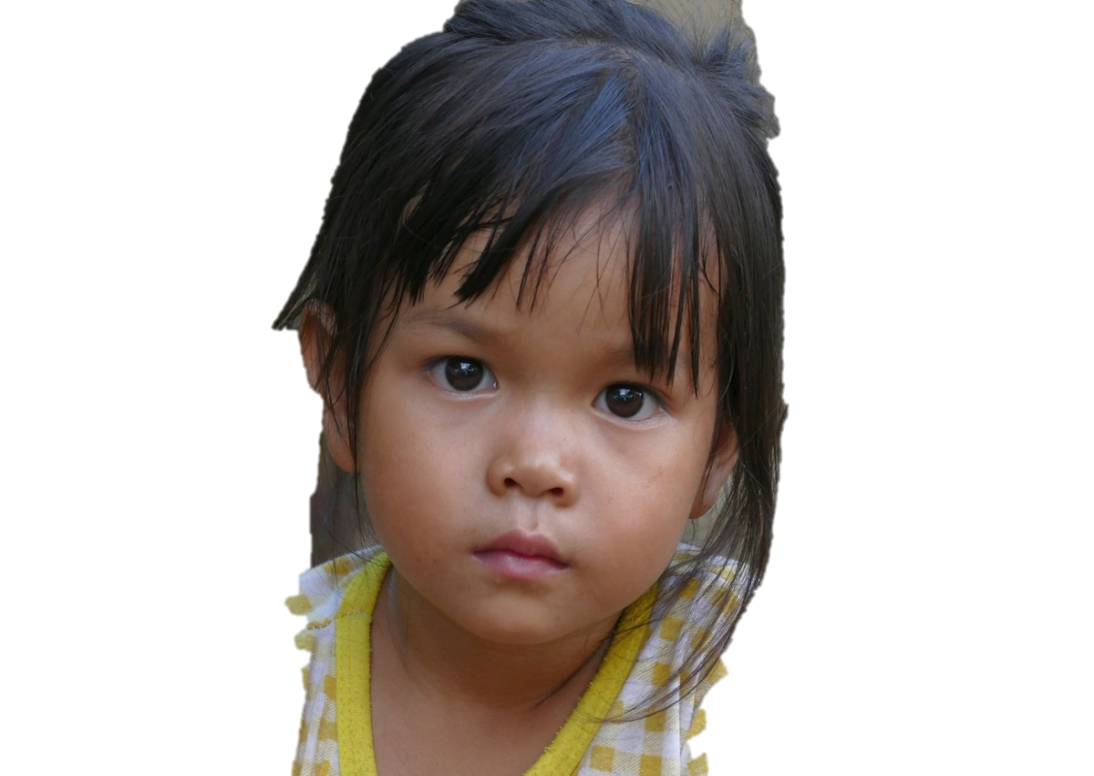 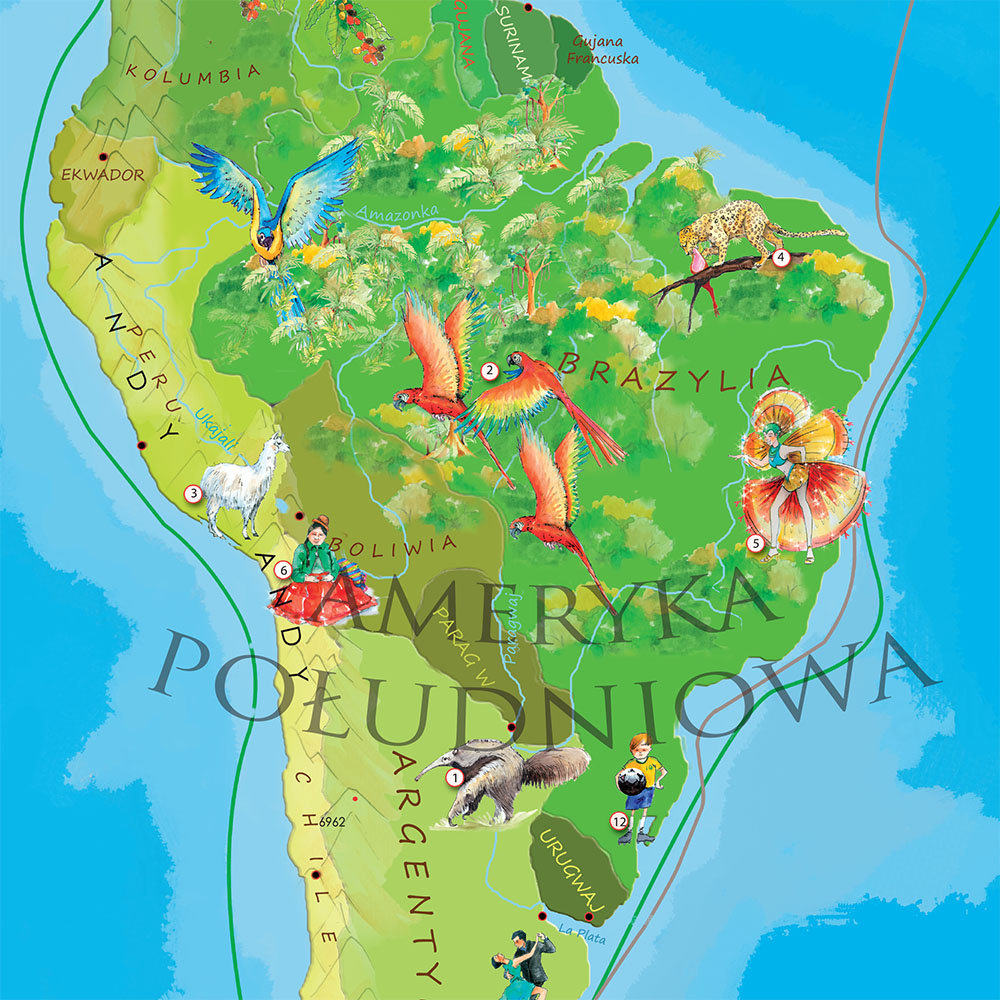 Ameryka Południowa – Mieszkańców Ameryki Południowej nazywamy Latynosami. 

Dzieci Ameryki mają czarne włosy      i czarny kolor oczu.
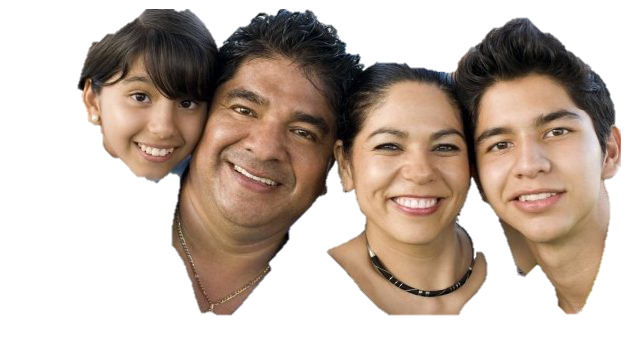 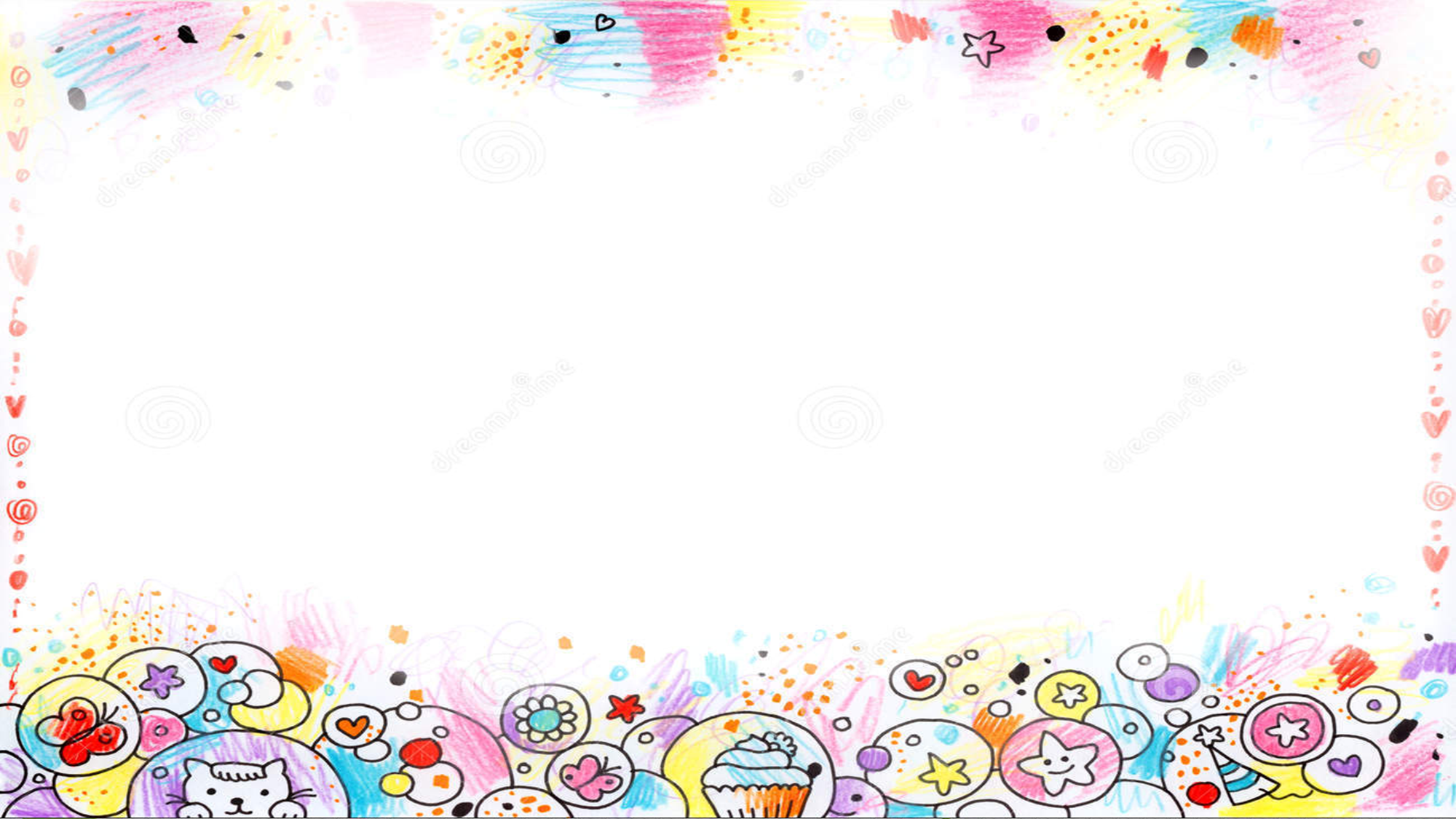 Pamiętajmy, że każde dziecko ma również swoje prawa. 
A oto one
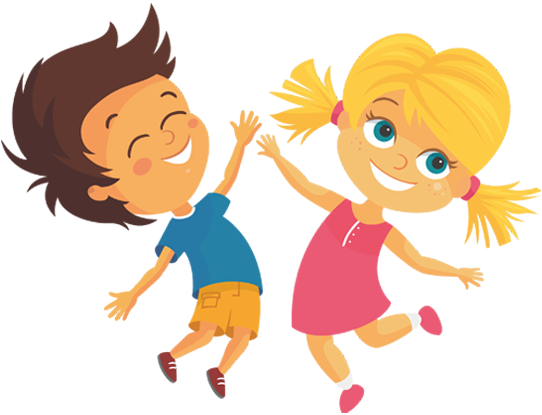 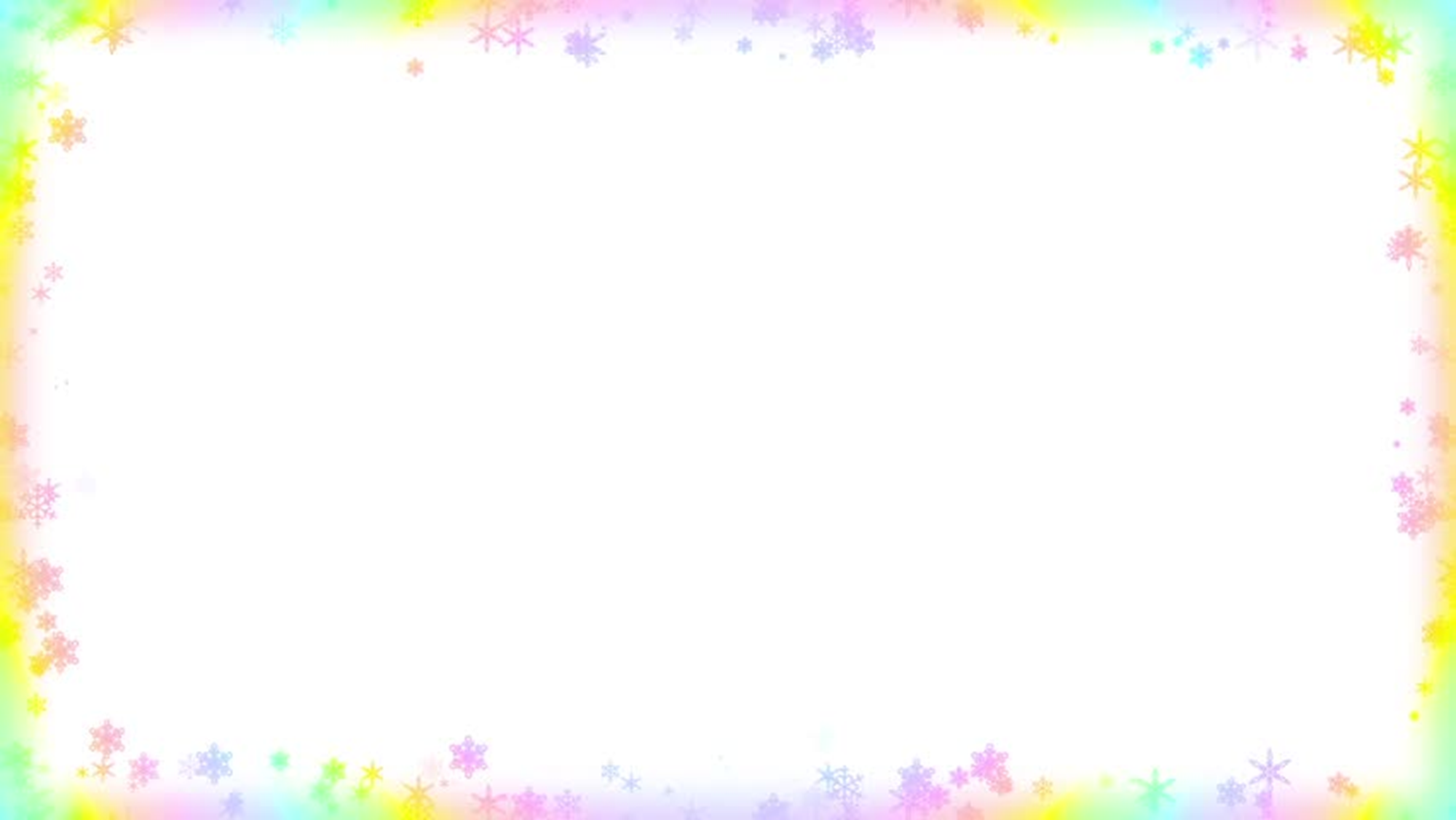 Prawo do życia – informuje nas, że nie wolno nikogo pozbawić życia. Nasze życie to największy skarb.
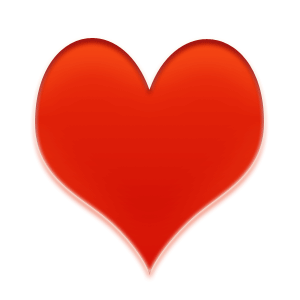 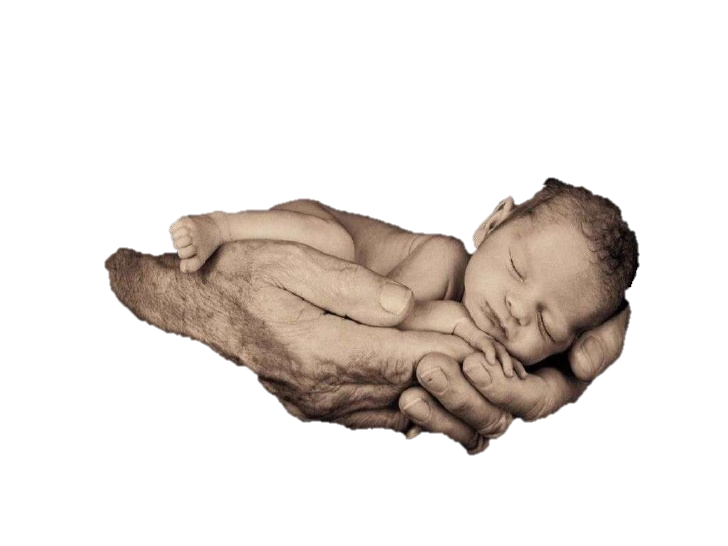 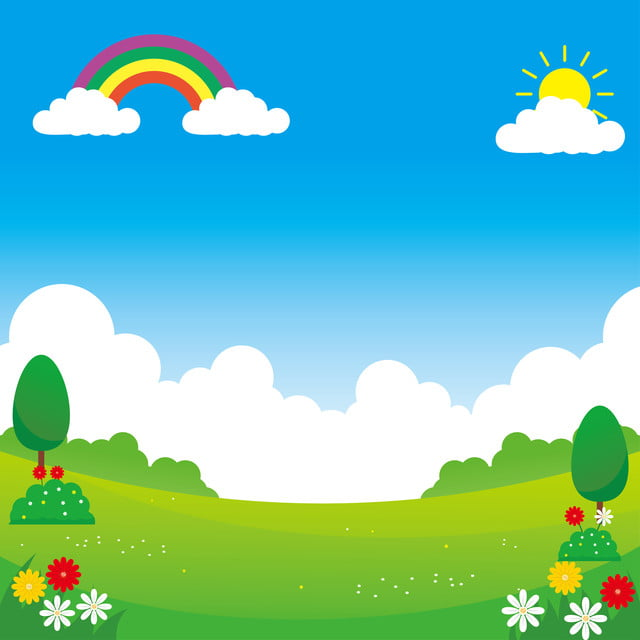 PRAWO DO ZABAWY -  każde dziecko ma prawo, aby się bawić.
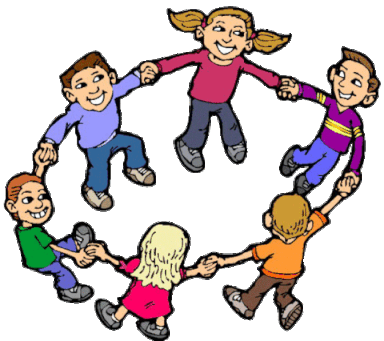 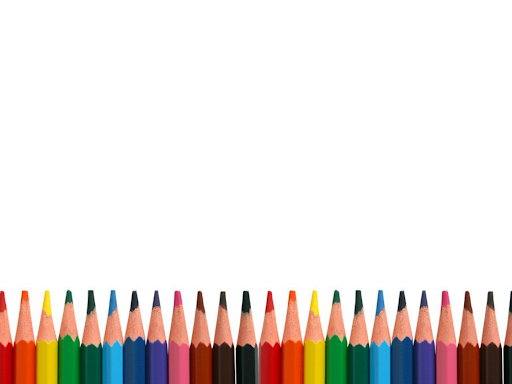 PRAWO DO EDUKACJI 
Jedno z podstawowych praw człowieka. Oznacza to, że każde dziecko niezależnie czy urodziło się w Europie, Azji czy Afryce, jest chłopcem czy dziewczynką – ma prawo do tego, aby się uczyć.
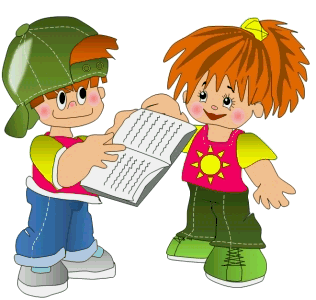 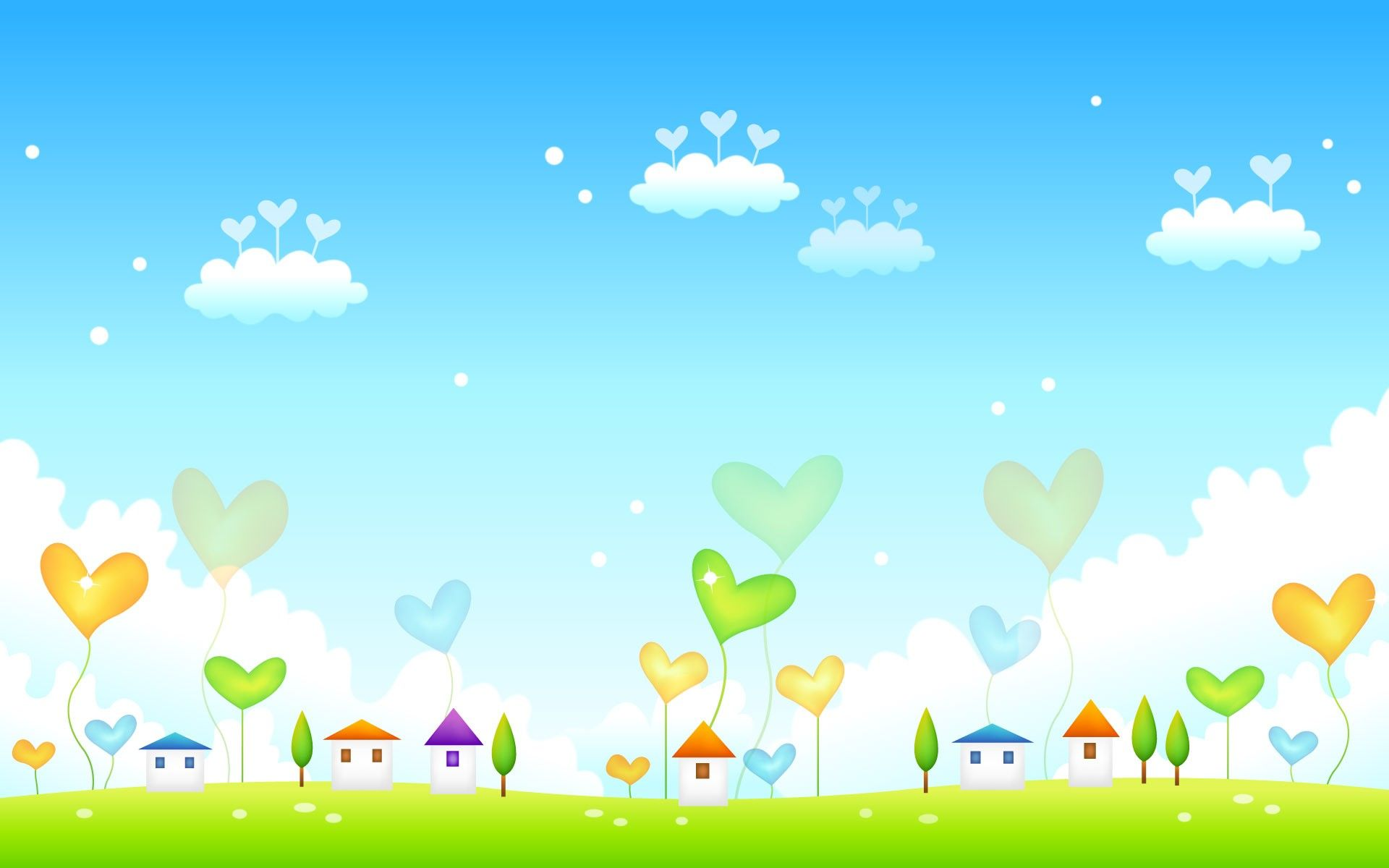 Prawo do miłości – Każde dziecko ma prawo do tego, aby być kochane i szanowane. W każdej sytuacji powinno móc liczyć na troskę i wsparcie swoich rodziców i bliskich.
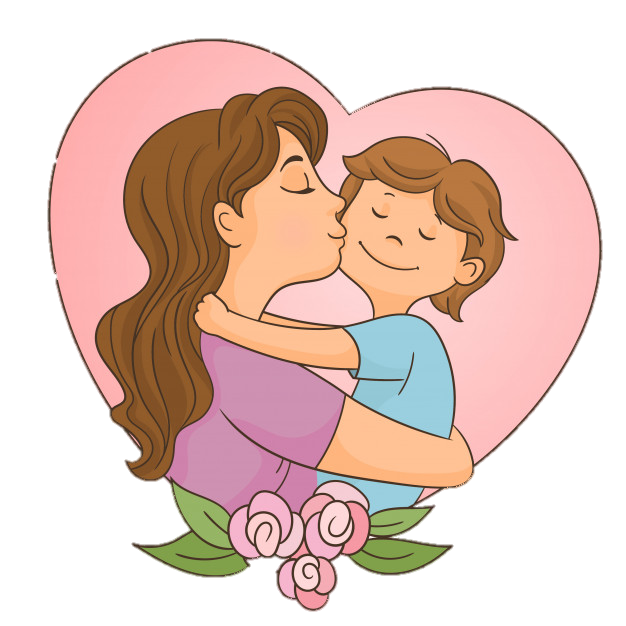 PRAWO DO ODPOCZYNKU
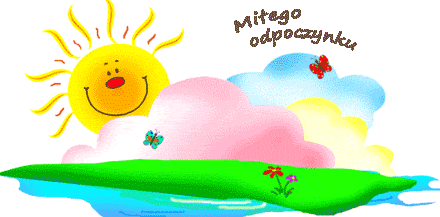 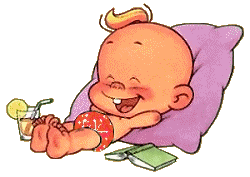 Prawo do wolności od przemocy fizycznej i psychicznej
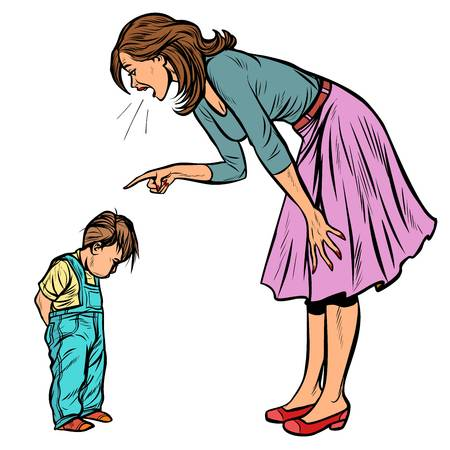 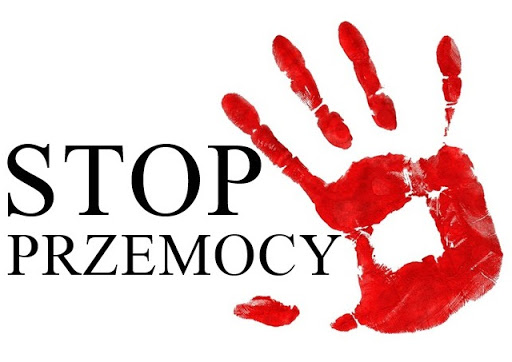 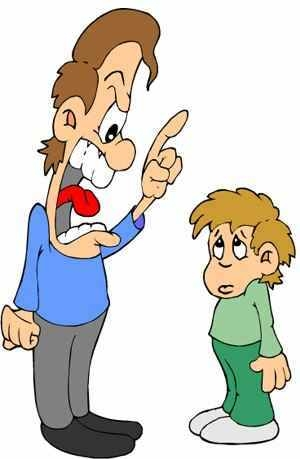 Prawo do opieki zdrowotnej – każde dziecko ma prawo do korzystania ze świadczeń opieki zdrowotnej
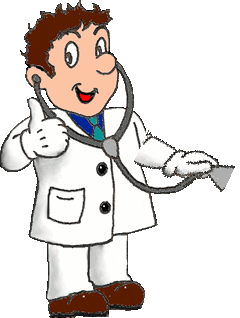 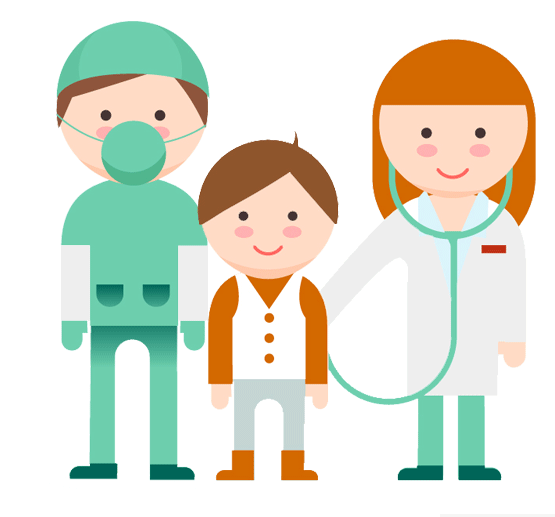 „Dziecko chce być dobre. Jeśli nie umie – naucz. Jeśli nie wie – wytłumacz. Jeśli nie może – pomóż.”
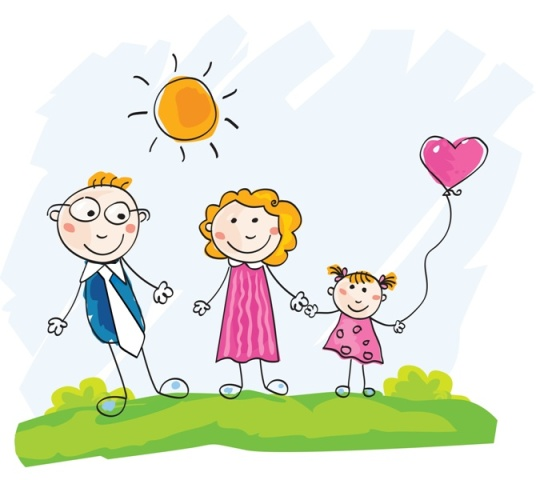 Dziękuję za uwagę : )
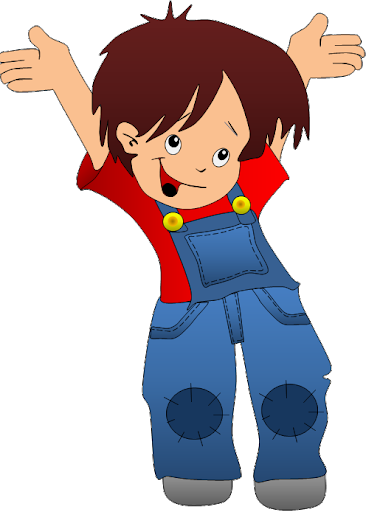